Ekonomik na Sycylii
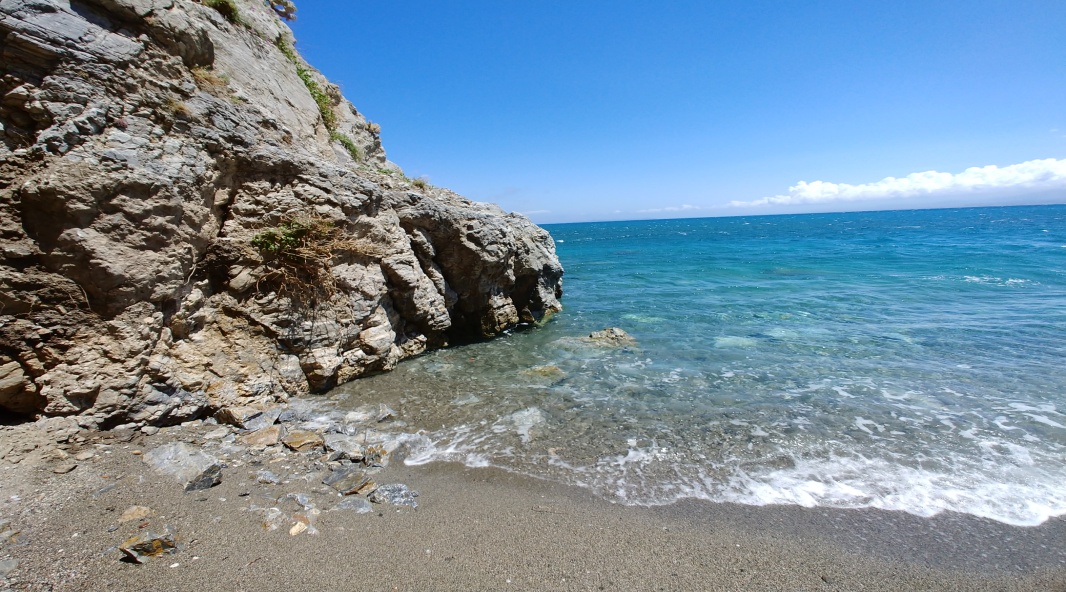 Tak pracujemy hotelach
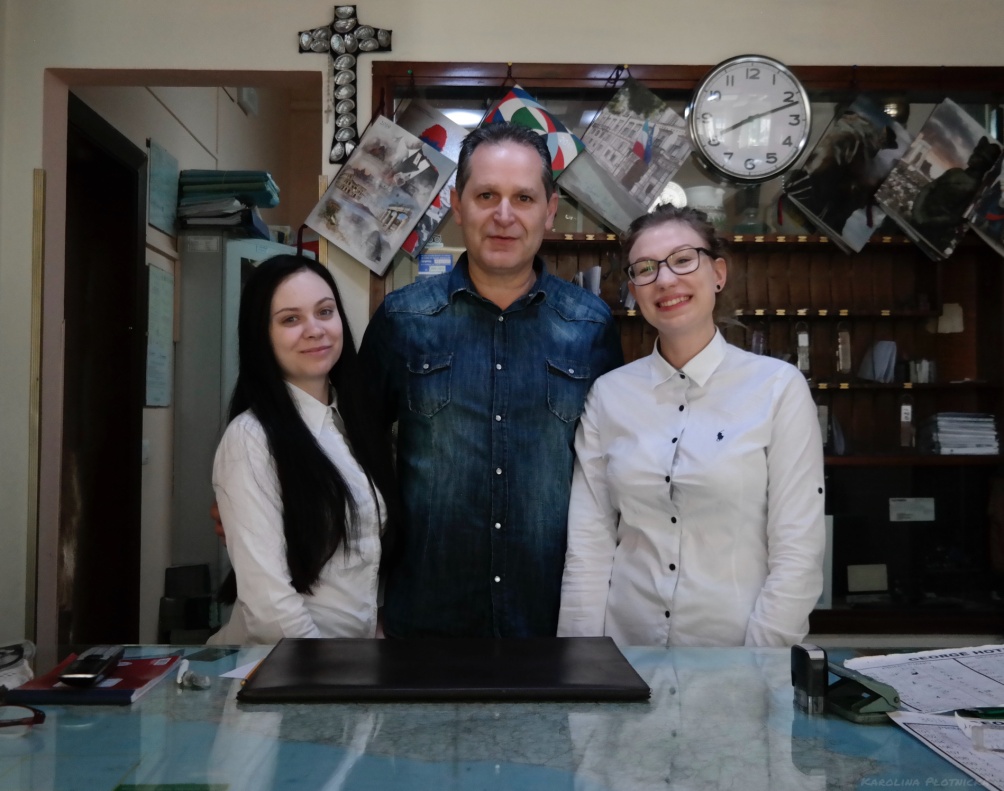 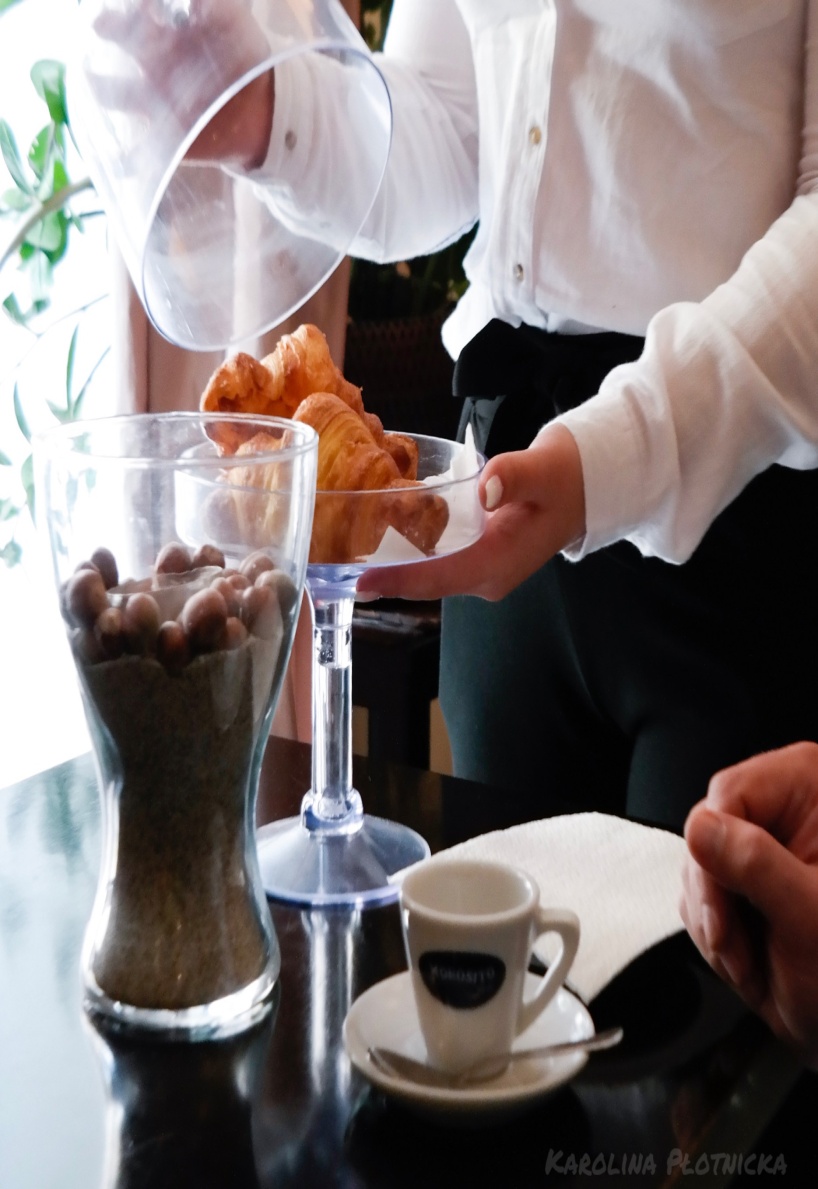 Tak gotujemy w restauracjach
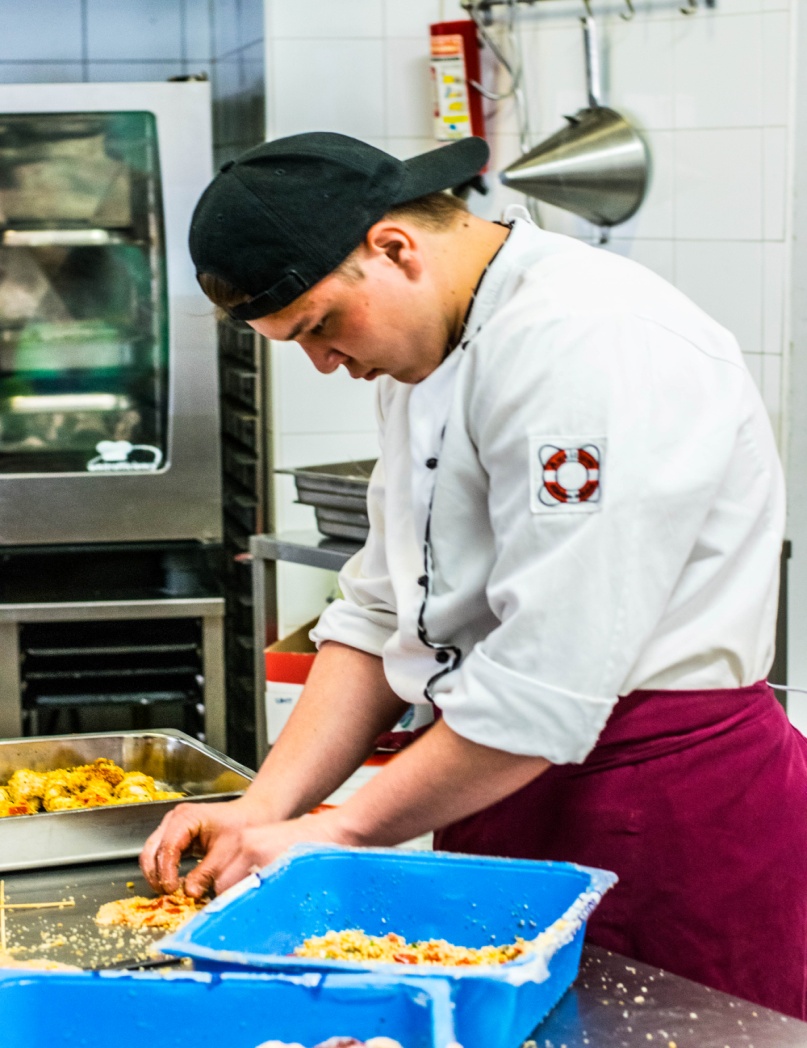 Tak zwiedzamy
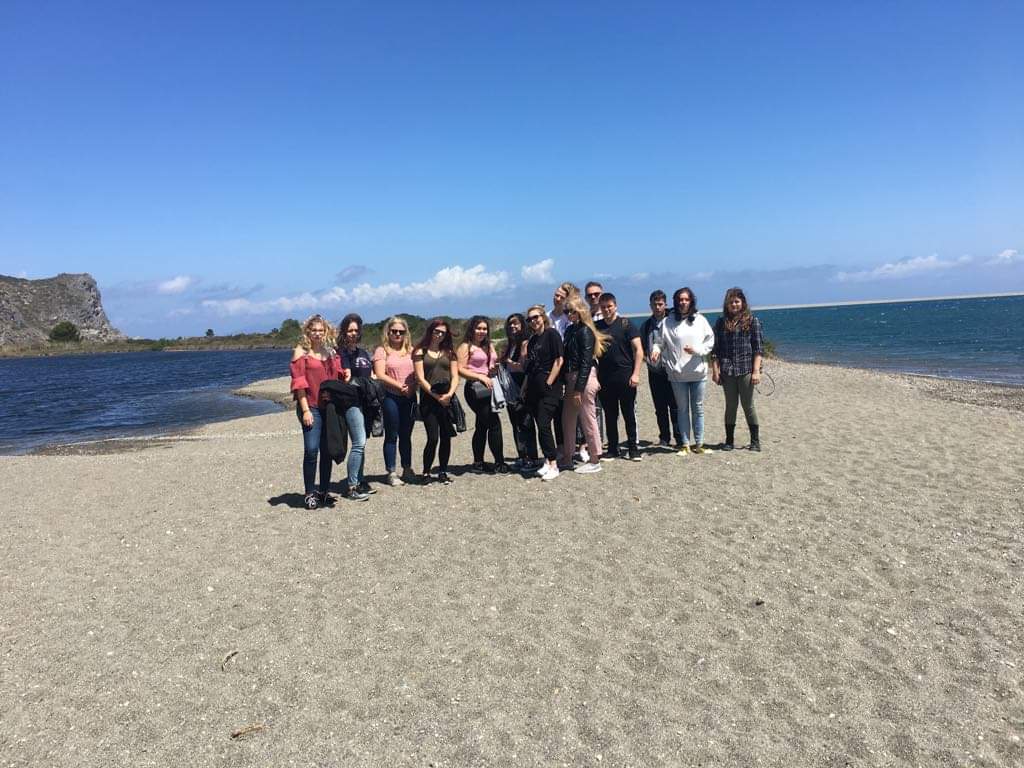 Zajęcia z gotowania
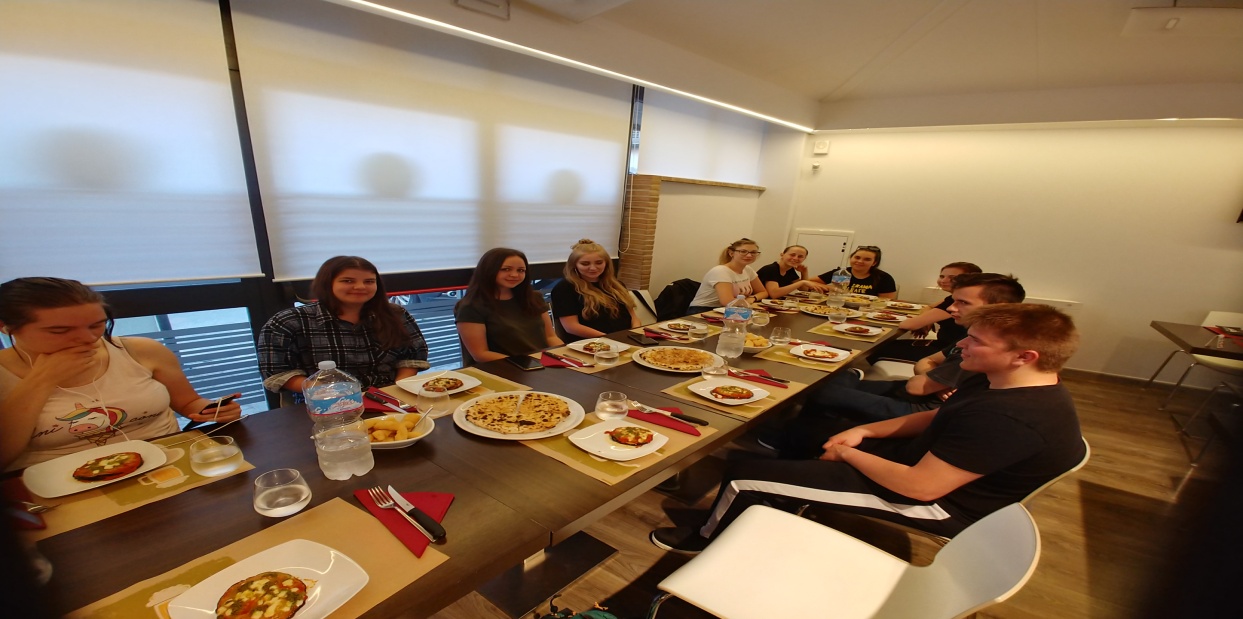 Kurs j. włoskiego
Uczestnictwo w sprzątaniu miasta